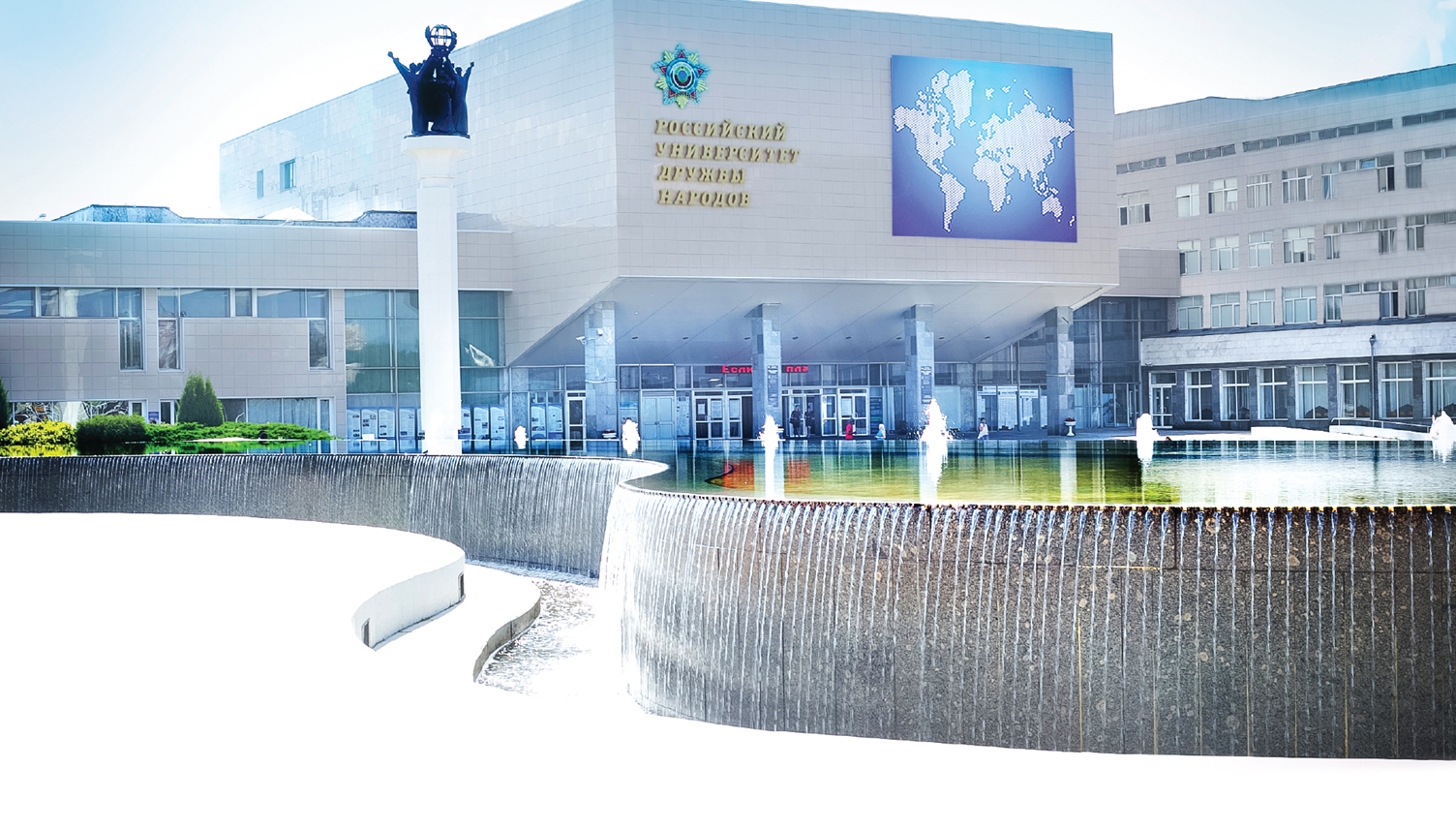 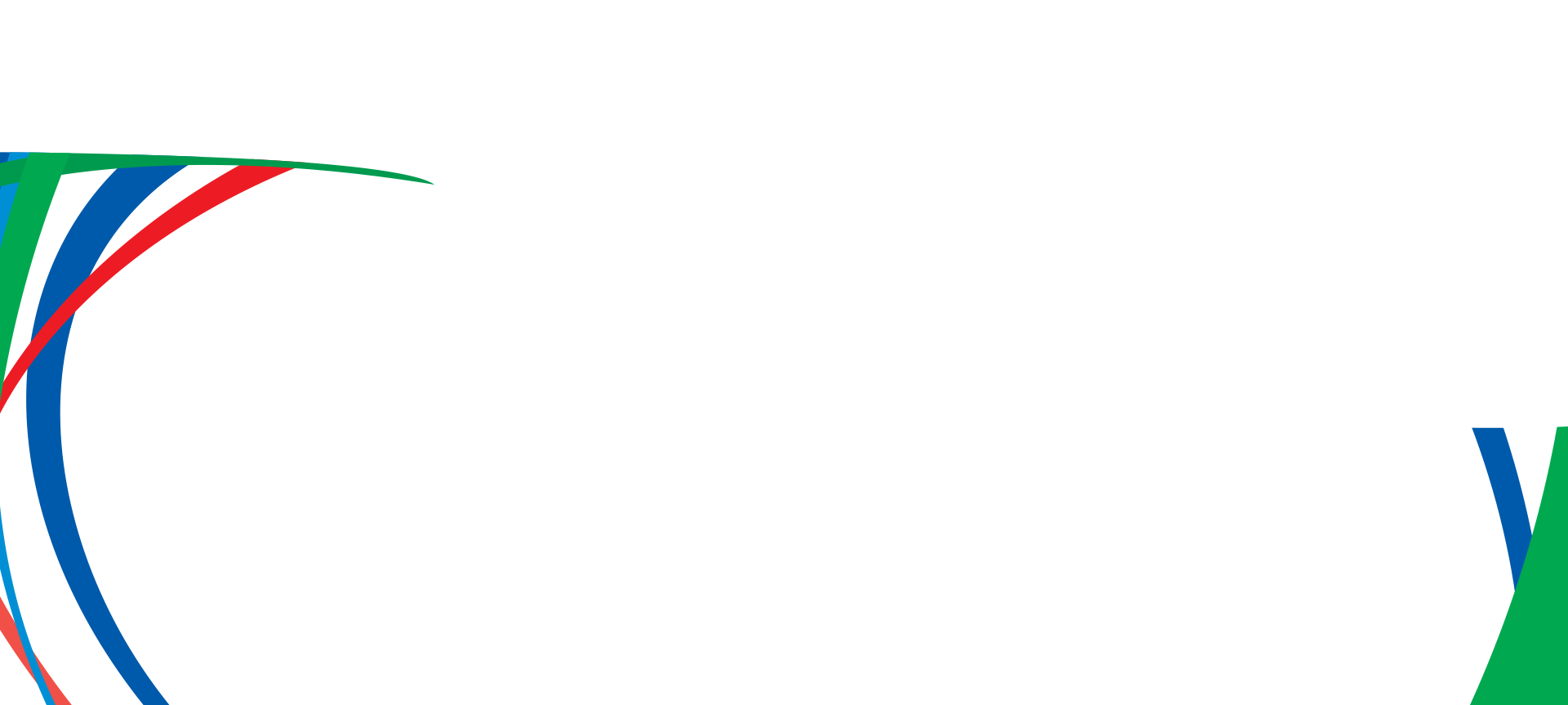 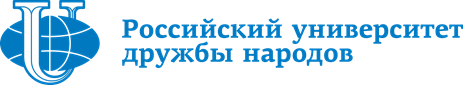 1.5.22. – Клеточная биология
Биологические науки
Фатхудинов Тимур Хайсамудинович – доктор биологических наук, профессор, заведующая кафедрой гистологии цитологии и эмбриологии РУДН
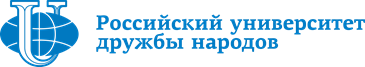 ПРОГРАММА АСПИРАНТУРЫ
Клеточная биология

Цель программы – подготовка кадров высшей квалификации (исследователей и преподавателей), способных осуществлять научно-исследовательскую деятельность в области биологических наук и, в частности, клеточной биологии, а также преподавательскую деятельность по образовательным программам высшего образования.

Срок обучения по образовательной программе, реализуемой в очной форме, составляет 4 года.

Руководитель программы - доктор биологических наук, профессор, заведующая кафедрой гистологии цитологии и эмбриологии медицинского института РУДН Фатхудинов Тимур Хайсамудинович
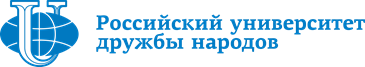 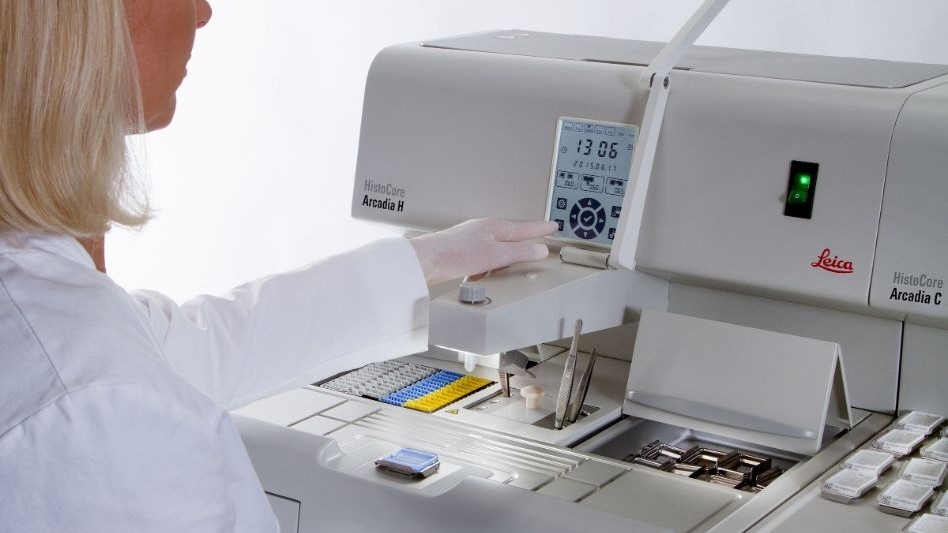 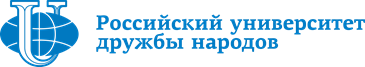 Вступительное испытание
Вступительные испытания по специальной дисциплине при приеме на обучение по программе подготовки научно-педагогических кадров в аспирантуре на специальность 1.5.22. «Клеточная биология» проводятся в письменной форме по билетам.

Каждый билет включает 4 теоретических вопроса. 

На подготовку ответов на задания отводится 60 минут.
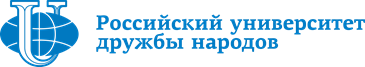 Вступительное испытание
Билет оценивается из 100 баллов.

За полный правильный ответ на задание начисляется 25 баллов, при оценивании частично правильного ответа учитывается правильная часть ответа в процентном отношении.
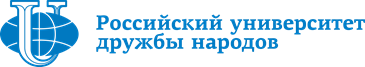 Вступительное испытание
На экзамене необходимо:

продемонстрировать знание основных биологических закономерностей

продемонстрировать владение профессиональными знаниями и терминологией в области клеточной биологии

уметь в понятной форме, последовательно и непротиворечиво обосновать и письменно изложить ход своих рассуждений при ответах на вопросы